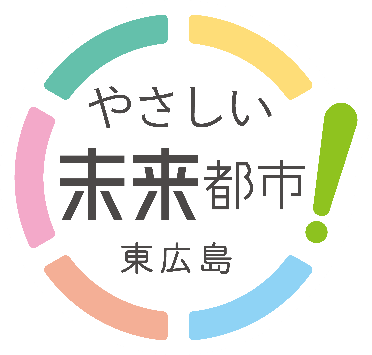 買ったあと、
買ったら、
今すぐ申込‼
カンタン手続きで助成金もらえます
らくらく申込‼
カンタン手続きで助成金もらえます
申請条件
・世帯主　・市税の滞納がない
　・過去、助成金（旧補助金）を利用したことがある場合、必要な年数を　
　経過している必要があります　　　
　※必要年数経過しているかは廃棄物対策課(082-420-0926)へお問い合わせください。
ご注意ください
東広島市にお住まいの…
・過去、助成金（旧補助金）を利用したことがある場合、必要な年数を経過している必要があります
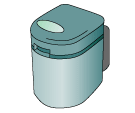 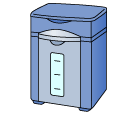 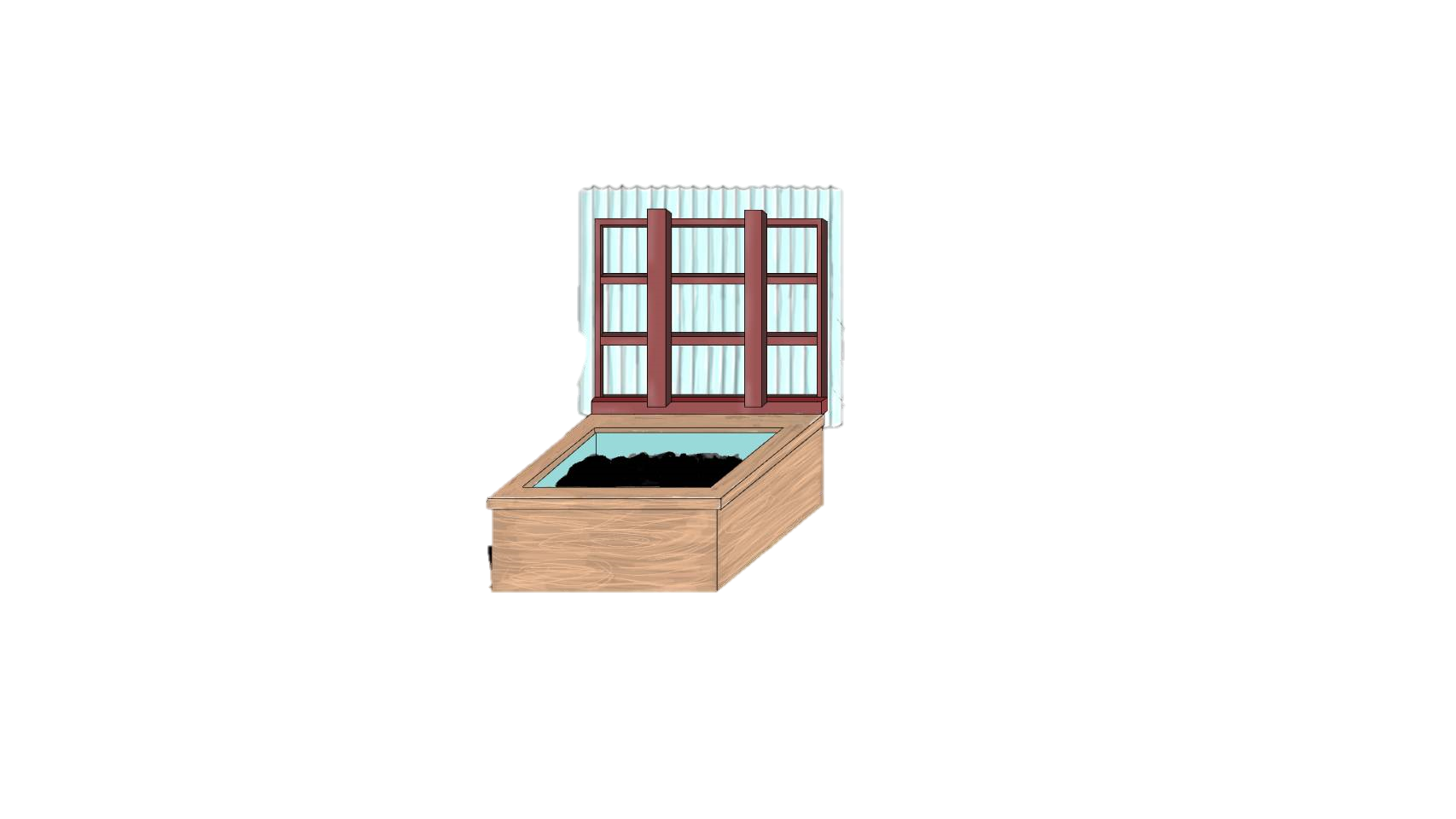 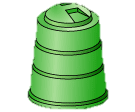 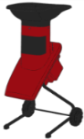 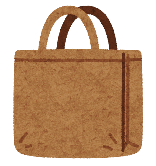 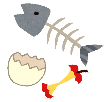 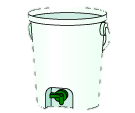 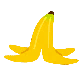 助成限度額
助成率
助成個数
助成金の計算方法
助成金額＝実際の購入価格（税込）×助成率
① １００円未満の端数は切り捨て
② 生ごみ処理容器等本体以外の費用（ポイント利用額や送料など）は購入価格に含まれません
東広島市　廃棄物対策課
①買った後、必要な書類を揃える
STEP 01
STEP 02
STEP 03
📄
📄
申　請
入　金
購　入
\
・　・　・　・　・
※以下のものは交付対象外です※

☑令和６年３月３１日以前に購入　
　したもの
☑中古品
☑自宅に設置しないもの
☑購入から１年を過ぎたもの
☑段ボール製コンポスト
②以下の書類を市へ提出する

　　１．東広島市生ごみ処理容器等設置助成金交付申請書兼請求書（別記様式第１号）
　　２．領収書等（上記表参照）
　　３．住民票・・・・・・・・・・・・・
　　４．納税証明書（滞納のない証明書）・
　　５．設置状況の様子が分かる写真

　　　　
　　　　市廃棄物対策課（窓口での提出もしくは郵送）
　　　　郵送：〒739-8601　東広島市西条栄町8番29号　廃棄物対策課
　　　　各支所地域振興課（窓口のみ）
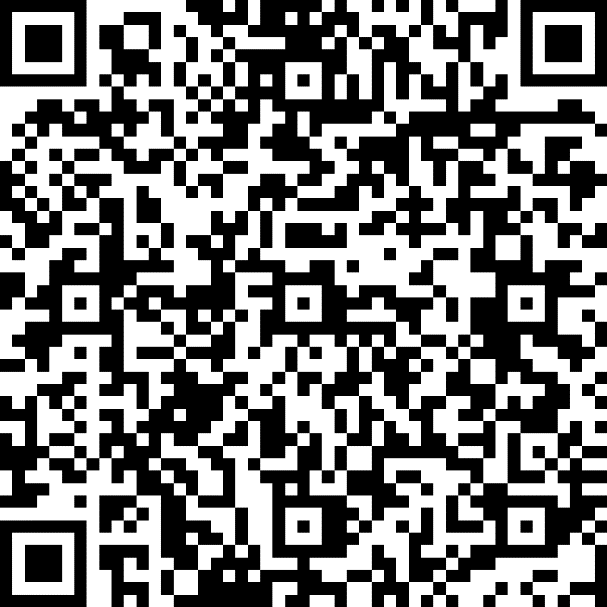 市の職員が申請者の情報（世帯構成・住所・市税の納付状況）を利用することに同意する場合は、提出不要
提出先
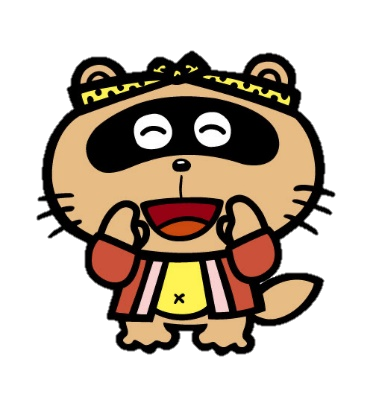 申請書兼請求書等の様式はこちらからダウンロードできます。
詳しくは市ＨＰをご確認ください。
市ＨＰ
お問合せ：市廃棄物対策課　（０８２－４２０－０９２６）